CED Nossa Senhora da ConceiçãoAno - 2019/20208.º B
TOTEM – Totalitarismos y Memória
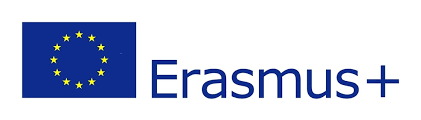 Premio Literario Europeo
Nuestro trabajo se basa en el cuento “Fronteira”, de Miguel Torga.
	Hicimos un cómic que presenta la historia de un pueblo, “Fronteira”, que sufre las consecuencias de la dictadura del Estado Novo, de António Oliveira Salazar. Ubicado entre las montañas, junto a España, sus tierras pedregosas no permitían que su gente las cultivara. Por eso, las personas bajo la noche oscura, intentaban su suerte y se iban a España cambiar productos que pudiesen vender en Portugal. Esto se llamaba contrabando.
	En la historia, Robalo, el guardia fronterizo, intenta ser un buen profesional, pero se enamora de Isabel, una contrabandista. La historia de amor de Robalo e Isabel hace con que él deje de ser un guardia y se dedique al contrabando como los demás.
Realizado por:

João Neves
Luciana Barbosa
Mariama Sani
Wilson Fernandes
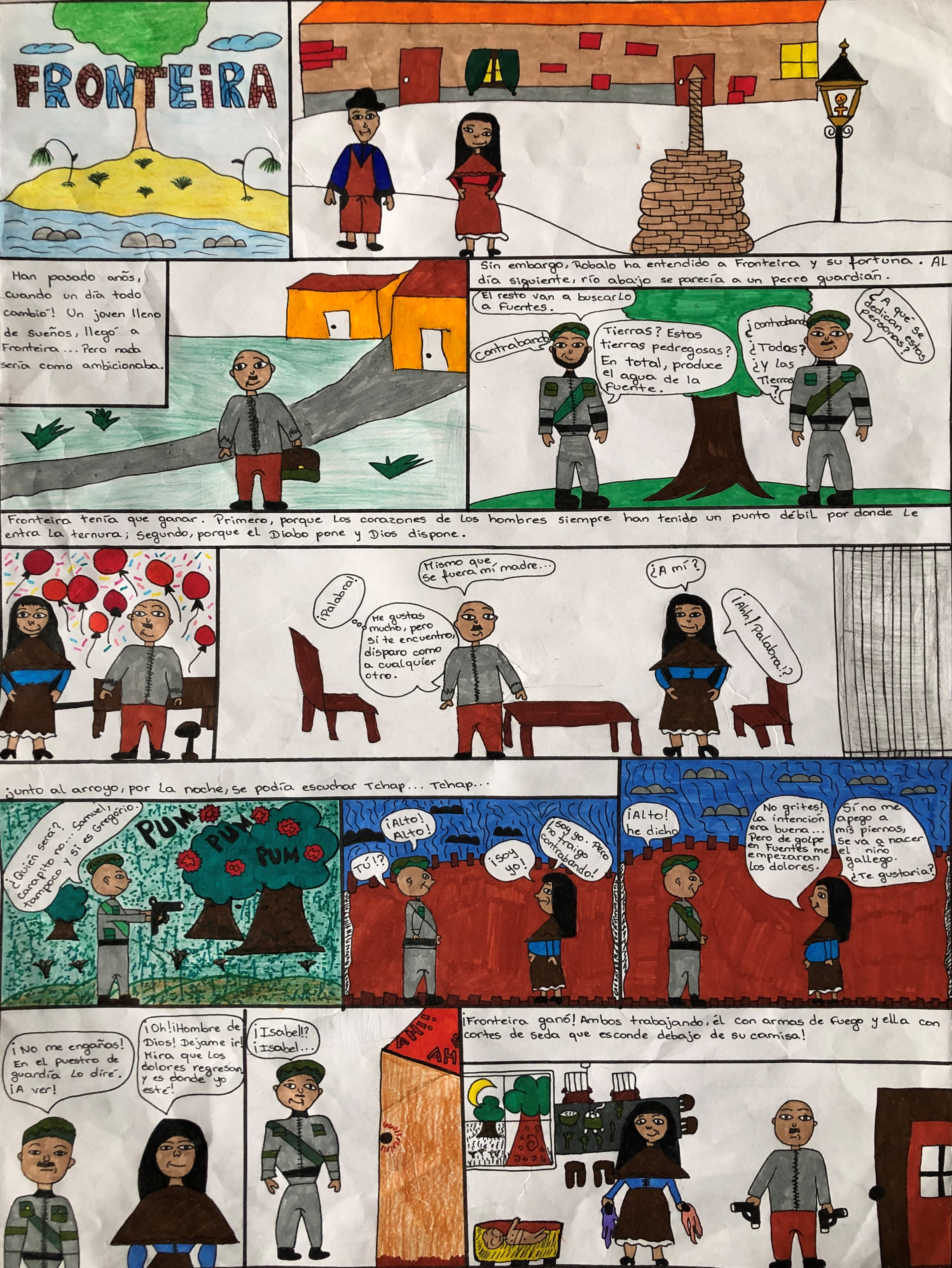